Урок технологии
7 класс
ТЕМА: «Бисквитное тесто» - «Шарлотка с яблоками»
Юркина Лариса Юрьевна
учитель технологии
ГБОУ СОШ №1004 г. Москва
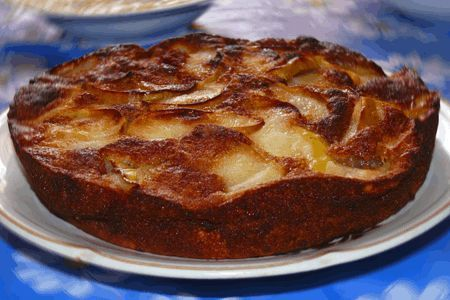 Шарлотка
Москва 2012г.
Ингредиенты:
— яблоки (2 крупных);— яйца (4 шт.);— сахарный песок (1 стакан);— мука (1 стакан);— разрыхлитель (1/2 ч. ложки).
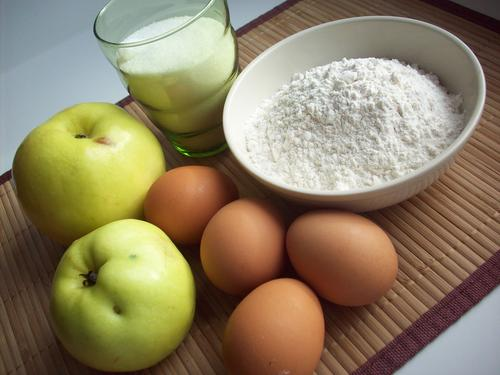 Инвентарь.
- миска и тарелка;
- ложка и нож;
- миска для выпечки;
- стакан.
взбиваем яйца.
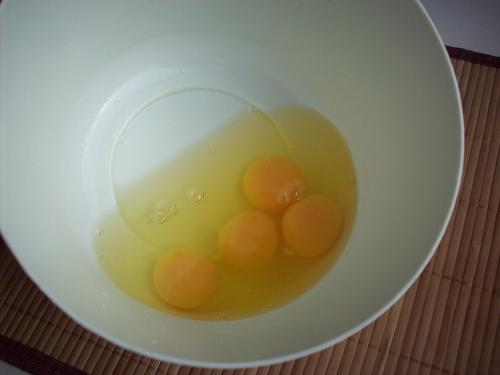 Тщательно взбиваем миксером. Масса должна увеличиться в несколько раз.
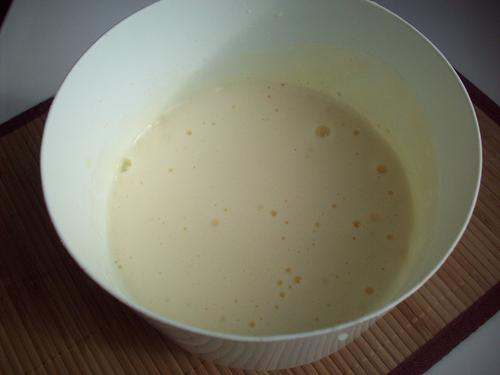 Затем понемногу добавляем сахар, продолжая взбивать.
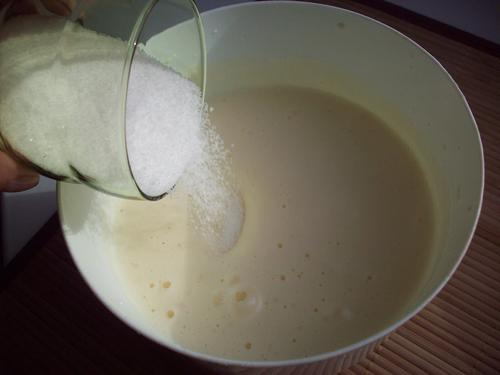 Как только сахар растворится, добавляем муку и разрыхлитель.
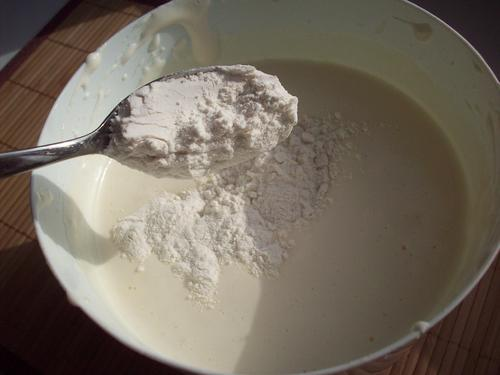 Моем яблоки, очищаем от сердцевины и нарезаем кусочками.
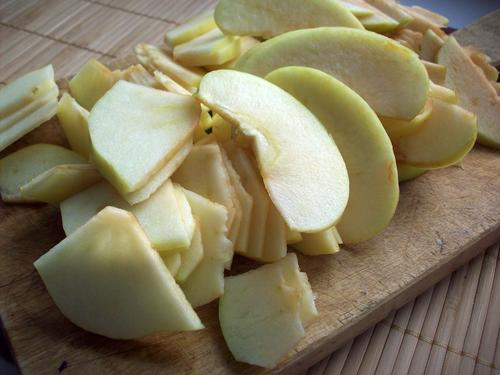 Смазываем форму растительным маслом, выкладываем яблоки. Сверху выливаем тесто
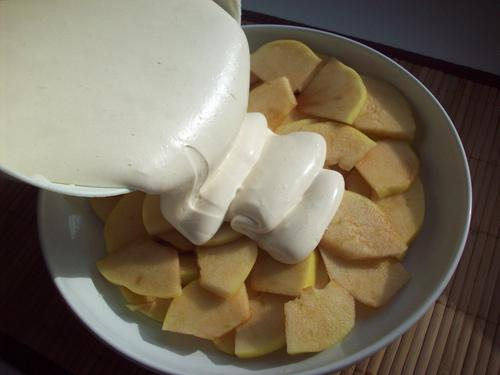 Оно должно покрыть яблоки и сверху положить яблоки.
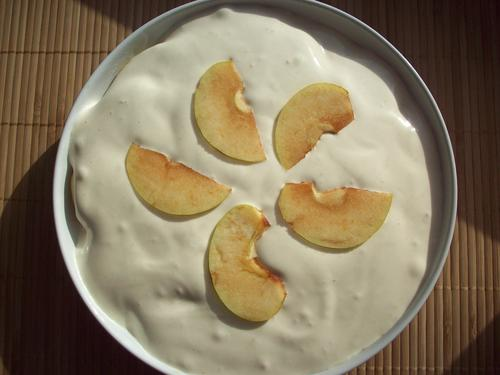 Ставим пирог в заранее разогретую духовку (180-200 градусов) и выпекаем до готовности, от 40 до 60 минут.
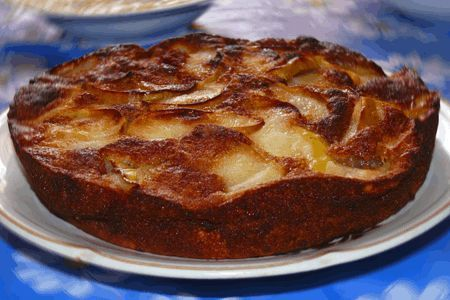